Protecting Your Digital Life
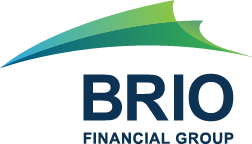 Important Information
This document is for information purposes only. Brio Consultants, LLC is an independent SEC-registered investment adviser. SEC registration does not constitute an endorsement by the SEC nor does it indicate a particular level of skill or ability. Brio Financial Group is an assumed business name of Brio Consultants, LLC. Neither the information nor the opinions expressed herein constitutes an offer or solicitation to buy or sell any investments or to make any investment decision. Please refer to the firm’s form ADV for more information. Past performance is no guarantee of future results, and political and economic risks may lead to significant losses, including complete loss, for investors. Advisory services are only offered to clients or prospective clients where Brio Financial Group and its representatives are properly licensed or exempt from licensure. Hypothetical returns do not factor the advisory fees charged by Brio Financial Group. Actual portfolio(s) may not resemble any of hypothetical allocation examples based on a variety of factors including but not limited to those listed above. Any distribution or copying of this communication is strictly prohibited. No offer to purchase or sell securities is being made in this communication. The information set forth herein was obtained from sources which we believe reliable, but we do not guarantee its accuracy. Overall account performance cannot and should not be extrapolated from any examples or illustrations given. This material is being provided for informational purposes only and nothing herein constitutes investment, legal, accounting or tax advice, or a recommendation to buy, sell, or hold a security. Neither the information nor the opinions expressed herein should be used to make any investment decision. Consultations with CPA’s or Estate Planning Attorneys regarding taxes and issues relating to estates or beneficiaries  are recommended. Past performance is no guarantee of future results. For further information about this presentation, please contact us.
Quiz Time!
Data breaches have increased since 2021 by:
 12%
 72%
 Not at all

There were ______ Victims in 2023 impacted by cybersecurity breaches:
 24,593
 1,789,233
 343,338,964

Total losses in 2023 from data breaches was______
 12.5 billion
 189 million
 2.3 billion

The likelihood of you, an individual, being a victim
 50%
 97%
 62%
[Speaker Notes: Data breaches: 2,365 in 2023, a 72% increase from 2021
Victims: 343,338,964 in 2023
76% of identity theft victims
Complaints from the U.S. public: 880,418 in 2023, a 10% increase from 2022, totaling $12.5 billion in losses 
97% likelihood

And my source for complains is Forbes Advisors, Feb 28 2024, article:
 
Cybersecurity Stats: Facts And Figures You Should Know]
How Do We Protect Our Clients?
User Security
Advanced Spam and Virus Filtering
AI-Based Phishing Detection
Strong Email Encryption
Rigorous Cybersecurity Training
Challenging Phishing Simulation Campaigns
Enterprise-Grade Password Management
Endpoint Security
Secure DNS Filtering
Endpoint Detection and Response (EDR)
24/7 Security Operations Center (SOC) Monitoring
Alles Application Whitelisting
Weekly Patch Management
The First Line of Defense: Your Password
Strong passwords act as a robust barrier against hackers, preventing unauthorized access to your online accounts and personal information.
Simplify Security with Password Managers
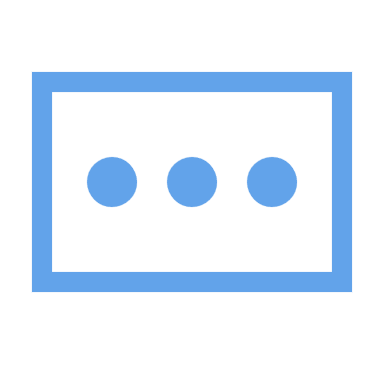 Password managers help you generate and store complex passwords, reducing the risk of breach and the stress of remembering multiple passwords. 

Consider Dashlane, LastPass, NordPass
Significantly Improve Protection with Multifactor Authentication (MFA)
MFA enhances security by requiring two or more verification methods to access your accounts, making it harder for attackers to gain unauthorized access.
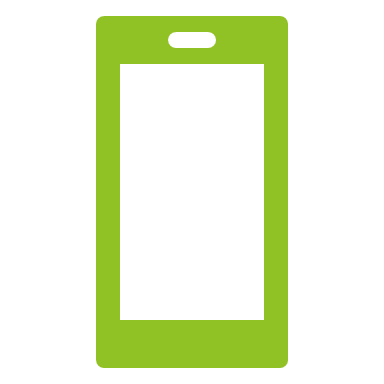 Multiple layers significantly reduce the risk of account compromise.
Best practice for securing sensitive and important accounts.
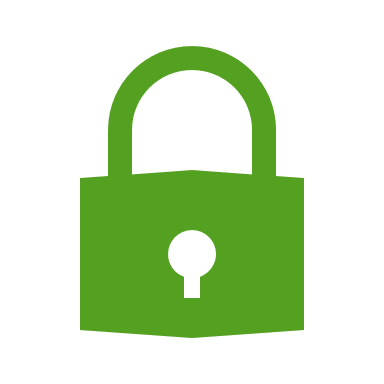 Network Security & Virtual Private Networks (VPNs)
While VPNs provide privacy and some level of security by encrypting your internet connection, they do not protect against all types of cyber threats.
Consider what locations VPNs are connecting you to
Be smart about open networks
Consider using your hotspot
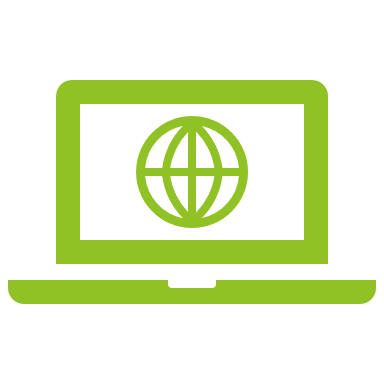 Beware of Common Cyber Crimes
Cyber crimes like phishing, malware, and ransomware attacks are prevalent threats that can lead to data loss, financial fraud, and identity theft.
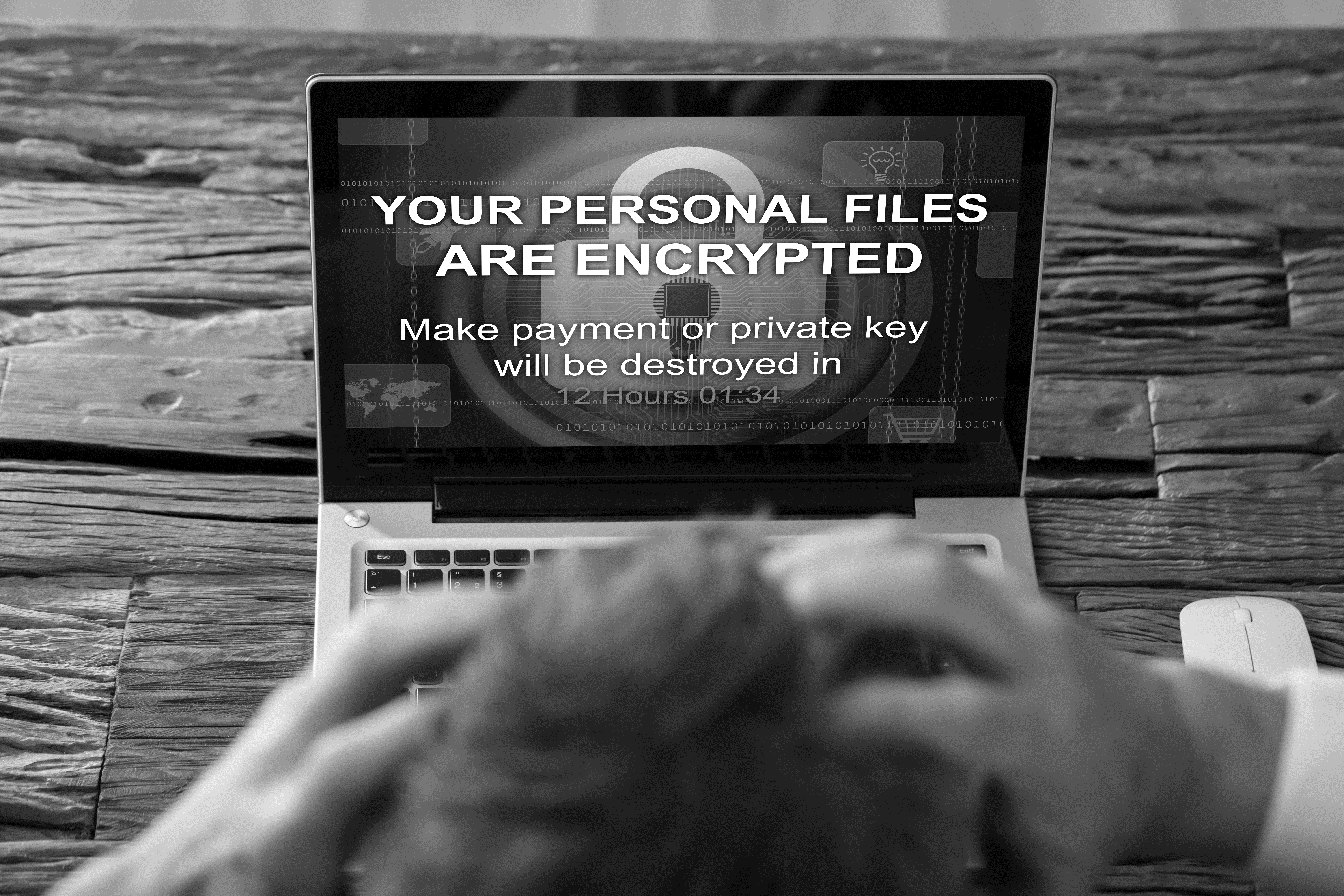 How to Spot Common Phishing Messages
Requests for personal information
Generic greetings or lack of greetings
Misspellings
Unofficial “from” email addresses
Unfamiliar webpages
Misleading Hyperlinks
Threats or sense of urgency
Inappropriate language or tone
Most impersonated brands - Google, 
Amazon, and What’sApp
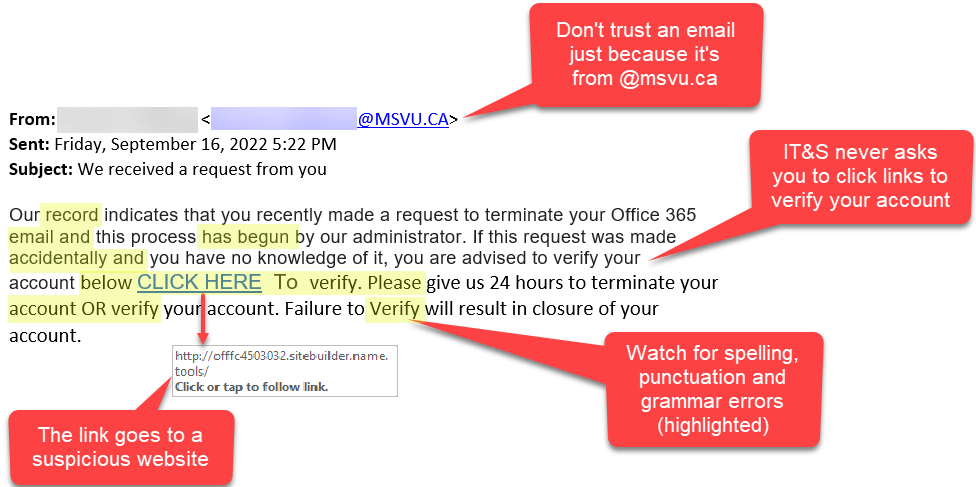 Is It Phishing?
Is It Phishing?
Is It Phishing?
Staying Safe Online
Adopting good cybersecurity habits can significantly reduce the risk of falling victim to cyber crimes.
Verify the source before clicking on links or downloading files. 
Use security software and keep it updated. 
Regularly backup important data.
How BRIO Works to Protect YOU
Hiring a competent IT partner with solid expertise in Cybersecurity
Annual required training of all Brio team members.
Doing spoof email spams to staff to identify additional internal training needs.
Cybersecurity audits and monthly review of Cybersecurity reporting.
Documented Cybersecurity policies and procedures as required by regulatory agencies.
Verbal verification of money movement requests for outside unknown accounts.
Help Mitigate Check Fraud
Thank You
We appreciate your time and attention to this important topic. Now, we would love to hear from you. Any questions or areas you would like to further explore?